陕旅版小学英语三年级下册
 Unit6 Where Is My Eraser?
第3课时
WWW.PPT818.COM
学习目标
1. 运用“四会”单词chair, desk, window, door, floor, classroom，并用所学单词和句型造句和练习对话。
2. 学习Where are my …？句型及其回答。
动画学习：
Lily’s bedroom
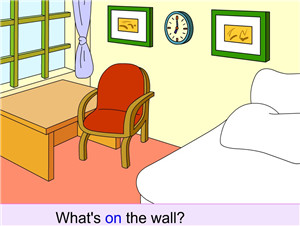 对话复习
Excuse me, Where is my …?
Look. It’s there, on/in the...
Thank you. / Thanks.
Part B Let’s learn more
听录音Part B，Let’s learn more.说出自己听到了什么。
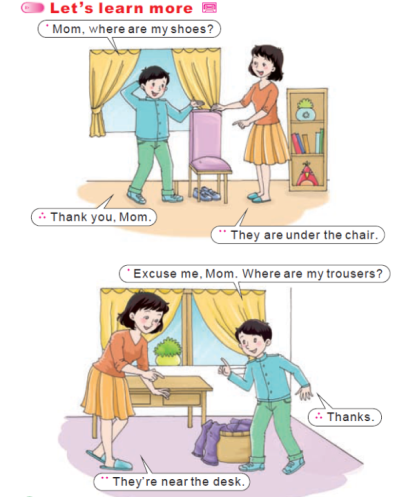 小组合作用转换方位介词under、 near造句， 理解其意思。
under 在…下面
near 在…附近
小组内练习用英语询问东西所放的位置，自己编写对话。
under 在…下面
near 在…附近
on 在…上面
作业当堂清

1.单词拼写并说出汉语意思	
ch _ i _      
d_ _k     
w _n_o_      
d_ _r      
fl_ _r    
cl_ssr_ _m
2. 挑战自我---Look and choose
in    on    near    under 
1. The cat is ______ the box.
2. The dog is ______the floor.
3. The socks are ______ the chair.
4. A: Where is the desk?
    B: It’s_______ the window.
5. A: Where are the balls?
    B: They are _____ the desk.